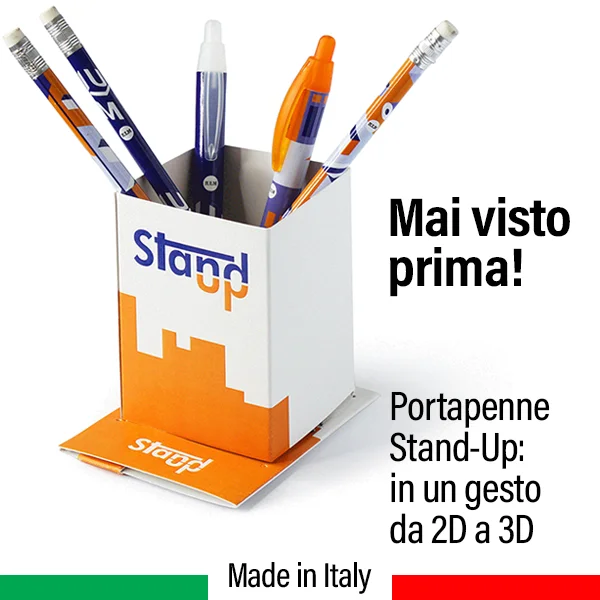 Stand-Up combina originalità, funzionalità e responsabilità ambientale.
CARATTERISTICHE STANDARD
Materiale: cartoncino riciclato 350 g/m²
Dimensioni: 78x103 mm
Portapenne: 65×65X90 mm
Personalizzazione: stampa digitale sul cartoncino
Confezione: consegnato preassemblato steso in sacchettino
Montaggio: completare il montaggio tirando la linguetta e ripiegandola sotto alla base
Quantità minima: 500 pzDesigner: Francesca Corigliano